Welkom!
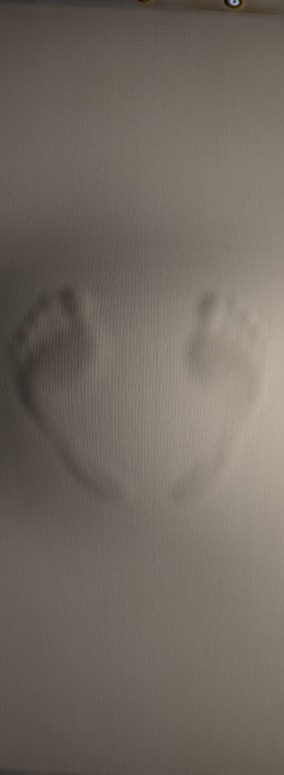 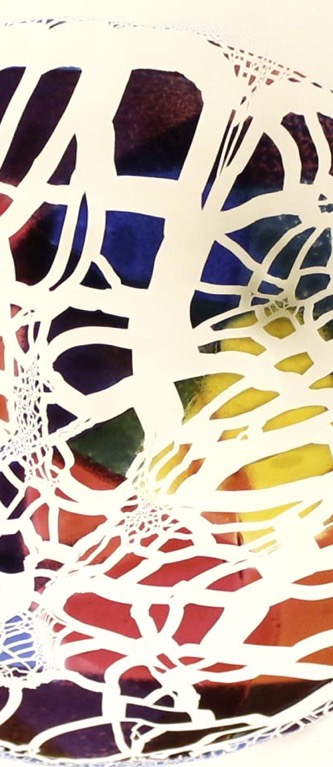 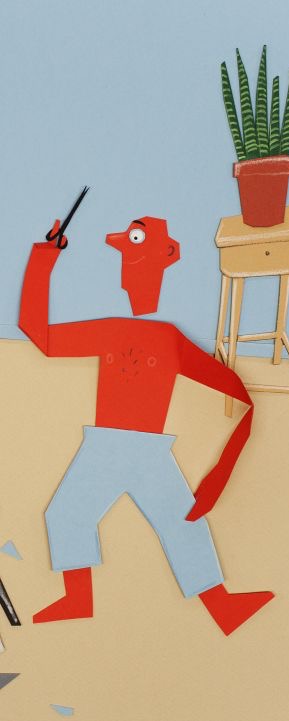 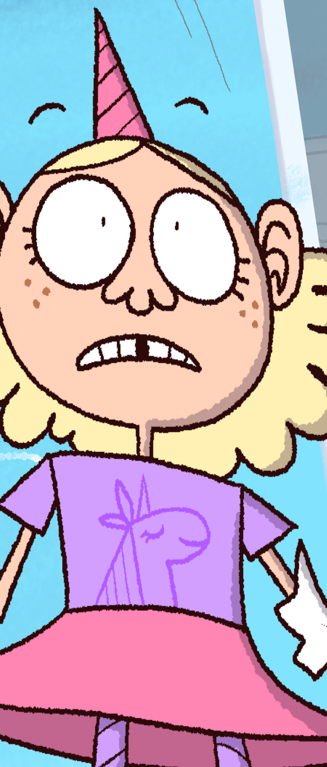 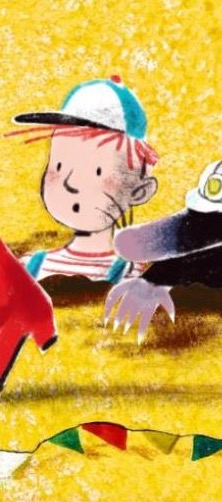 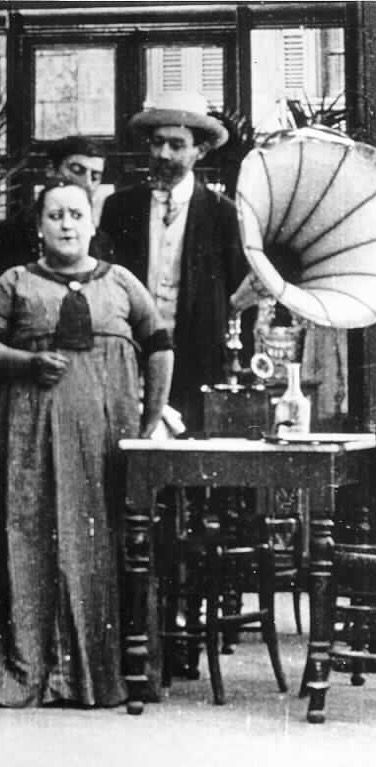 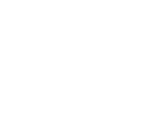 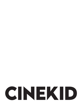 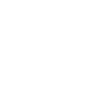 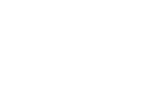 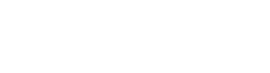 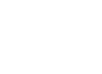 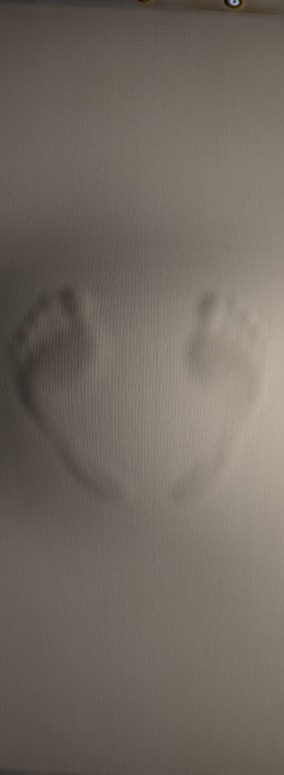 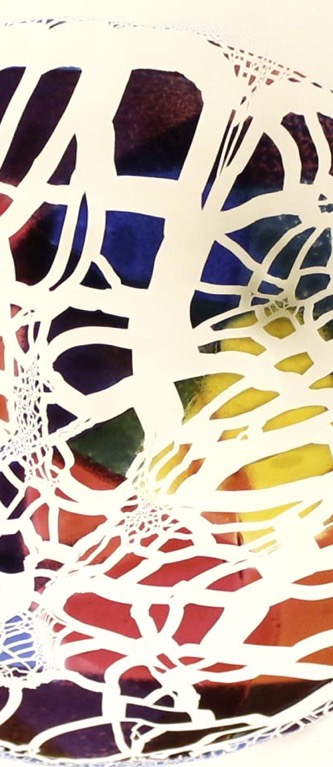 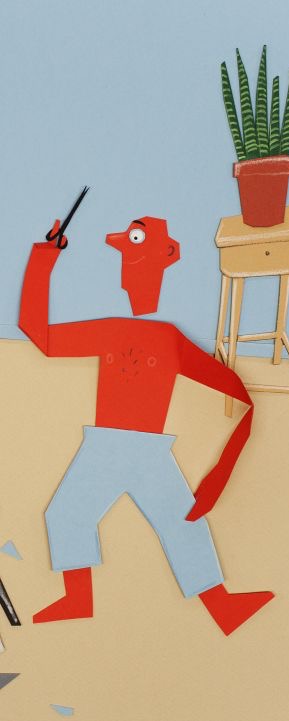 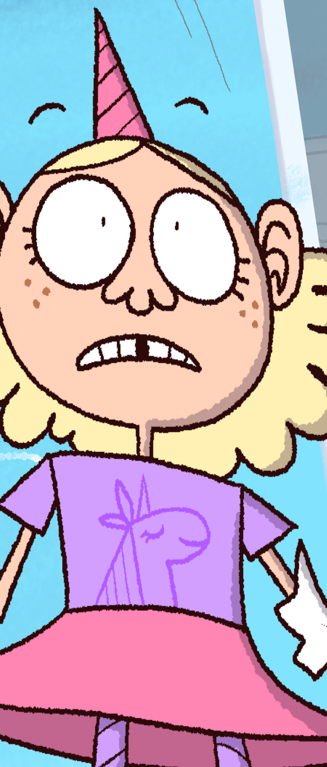 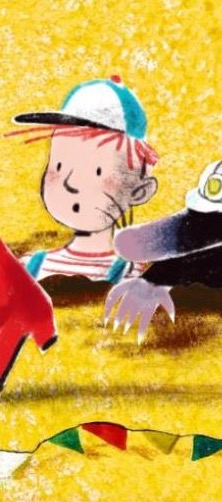 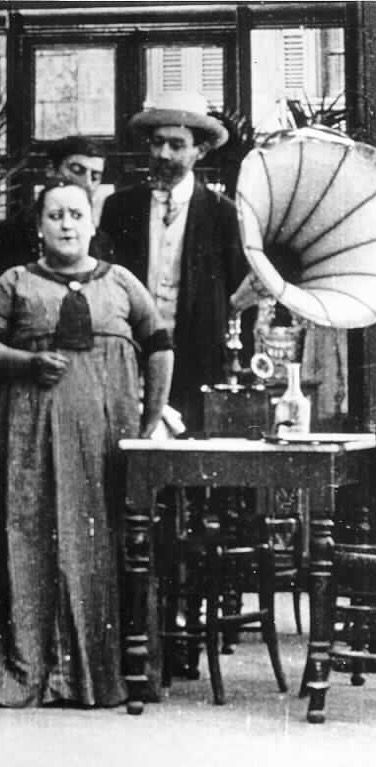 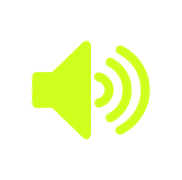 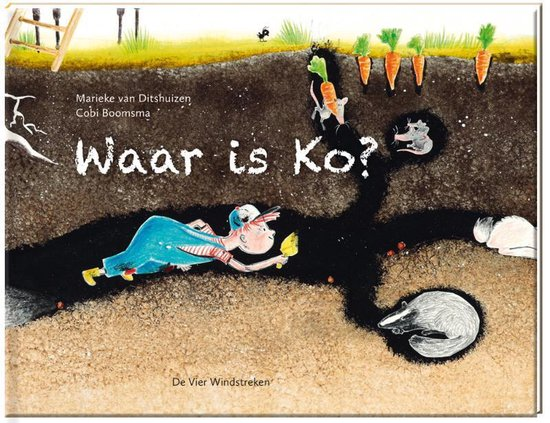 Afbeelding waar is Ko? Boekje